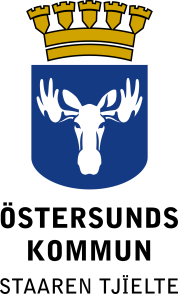 Hållbara arbetssätt för breddad rekrytering
Olika vägar att arbeta med kompetensutmaningen
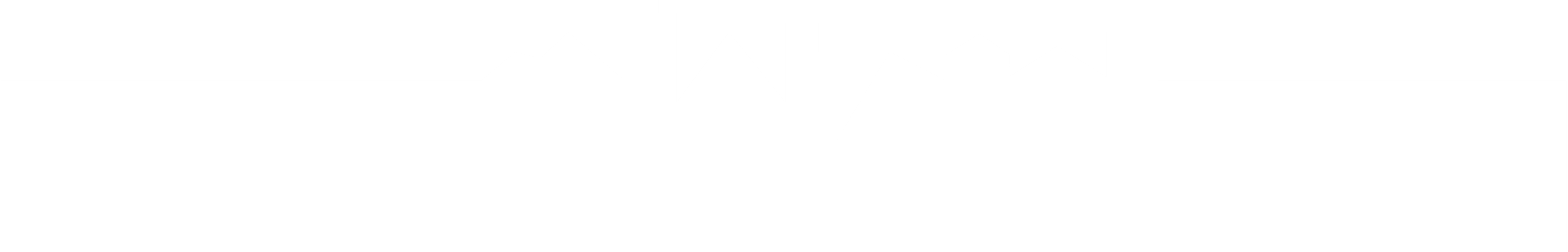 Anna Itzigehl  Jenny Lindahl
Exempel från ÖstersundForskningBreddad rekryteringSpråk
Forskare i kommunens vård och omsorgsverksamhet
Medborgarnära forskning

Uppföljning
Del i kompetensförsörjningsarbete

Från reaktiv till proaktiv
Evidensbaserade insatser
Omsätta kunskap till handling

Implementera

Kunskapsuppbyggnad och utveckling behöver ske långsiktigt
Bredda kompetensbasenKIVO- kvalitetssäkrad inkludering i verksamhet och organisation.
Permanent metod
Framtida medarbetare
Kombinera arbete med studier
Utbildade inkluderingshandledare och språkombud.
Vi stöttar hela vägen
Uppföljning
Kontakt med skolan
Stöd för enheten och deltagare
Interna utbildningar
Framtidsplanering
Avslut
Intresseanmälan
Intervju
Matchning
Utvecklingsplan
Anställning
Bredda kompetensbasen
Framgångsfaktorer
Långsiktighet
Anställd samordnare hos AG
Matchning – rätt person på rätt plats
Språkombud/inkluderingshandledare
Inkluderande enheter
Individuella planer
Kontinuerlig uppföljning
Resultat
Förberedda vikarier
Större rekryteringsunderlag
Öppnare enheter
Individer som klarar egenförsörjning
Statistik
Totalt 121 personer i KIVO
100 avslutade, 21 aktiva.
56 % jobb i förvaltningen 
12 % åter arbetsförmedlingen
9  % Föräldraledig
5  % flyttat från länet
5  % studier
4  % avslutades i förtid
3  % bytt yrke
Service-assistenter
Ursprungligen projektform
Arbetsdelning
Tillsvidareanställda på alla SÄBO
Första utvärderingen mycket positiv.
Hur arbetar ni/eller hur skulle ni vilja arbeta med att få arbetsplatser att stötta morgondagens kollegor?
Språk, utmaning och möjlighet
Stödstrukturer inom verksamheten

Arbetsplatsnära stöd
Språkutvecklingsstrateg


Strategisk och NÄRA operativt arbete
Hur kan språkutveckling bli allas ansvar?
Vad behöver vi tänka på Arbeta med missförståndspreventionUtgå från att ingenting är självklart”Liten tuva stjälper ofta stort lass”Använd mycket foton och bilder
Använd alla tillgängliga resurser för språklig interaktion
ordinarie personal
vikarier
vårdutbildnings-praktikanter
prao-elever
ferie-anställda
arbetsmarknads-anställda
lokalvårdare
vaktmästare
och framför allt….MEDBORGARNA
Intresserad av mer?
Enhetschef
Gerd.eriksson@ostersund.se

Inkluderingssamordnare
Jenny.lindahl@ostersund.se
Språkutvecklingsstrateg
Anna.itzigehl@ostersund.se

Forskare
Magnus.zingmark@ostersund.se
Eva.wallen-flygare@ostersund.se
Tack för att ni valde att ta del av vårt arbete
Anna Itzigehl
Gerd Eriksson
Jenny Lindahl